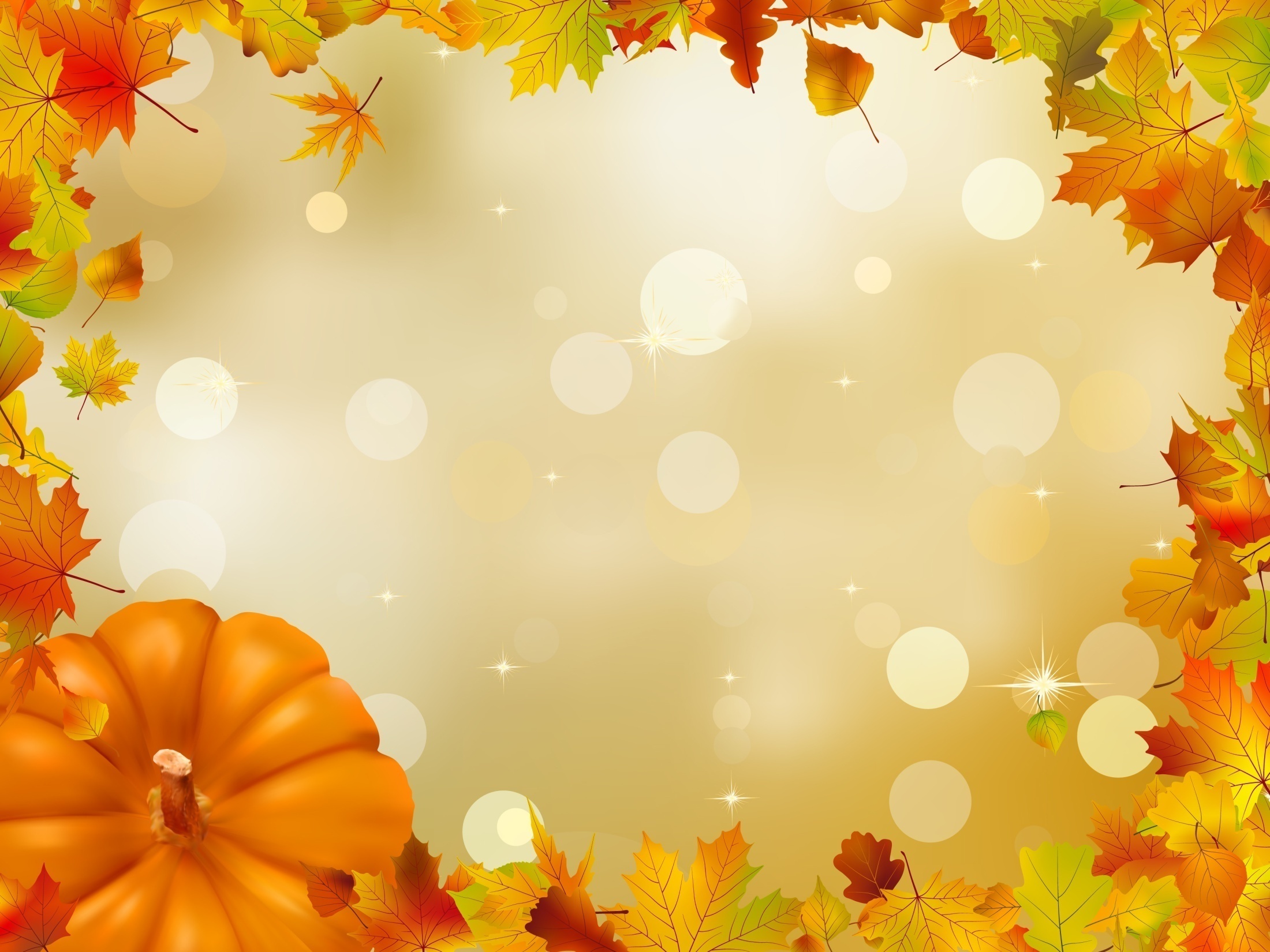 9
11
8
1
10
2
7
3
4
5
6
Кроссворд 
«Яркие краски осени»
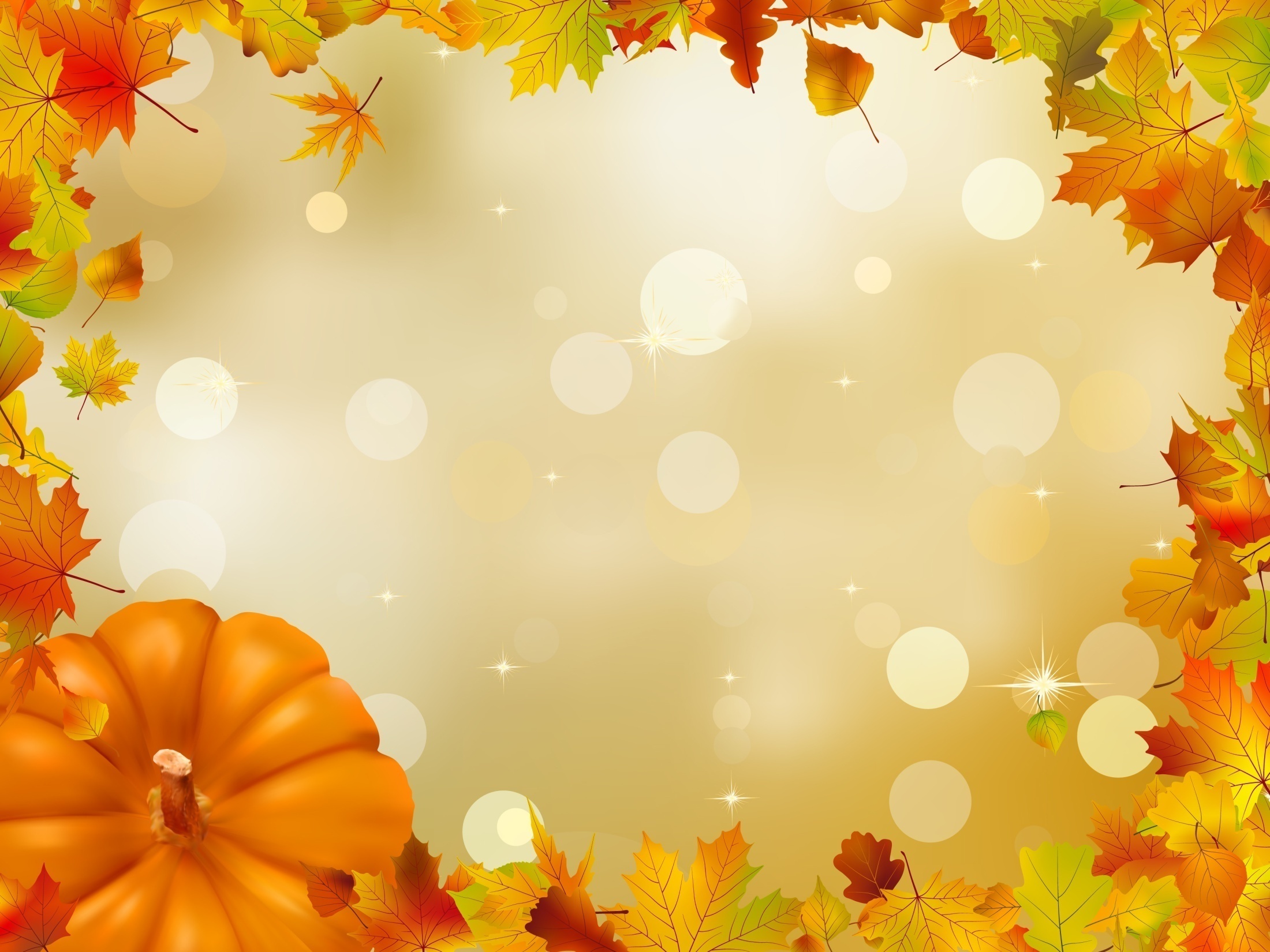 Кроссворд 
«Яркие краски осени»
Вопросы
	По горизонтали:
1.Какое время года заставляет деревья сбрасывать с себя листочки? 
2. Середина осени. 
3.Осенний танец листьев. 
4. Что поможет спрятаться от дождя во время прогулки? 
5. Дары осени. 
6. Первый осенний месяц. 
	По вертикали:
7. Жидкая грязь на дороге. 
8. Движение воздуха. 
9. Частый спутник пасмурных осенних дней. 
Последний осенний месяц.
Зимой она морозная, весной очень обманчивая, летом жаркая, а осенью дождливая.
(Ответы)
(Ответы)
(Ответы)
(Ответы)
9
11
8
1
10
2
7
3
4
5
6
(ОТВЕТЫ)
Картинка фона 
http://s1.1zoom.ru/big3/502/Autumn_Vector_Graphics_503780.jpg